CHÀO MỪNG CÁC EM 
ĐẾN VỚI BÀI GIẢNG HÔM NAY
KHỞI ĐỘNG
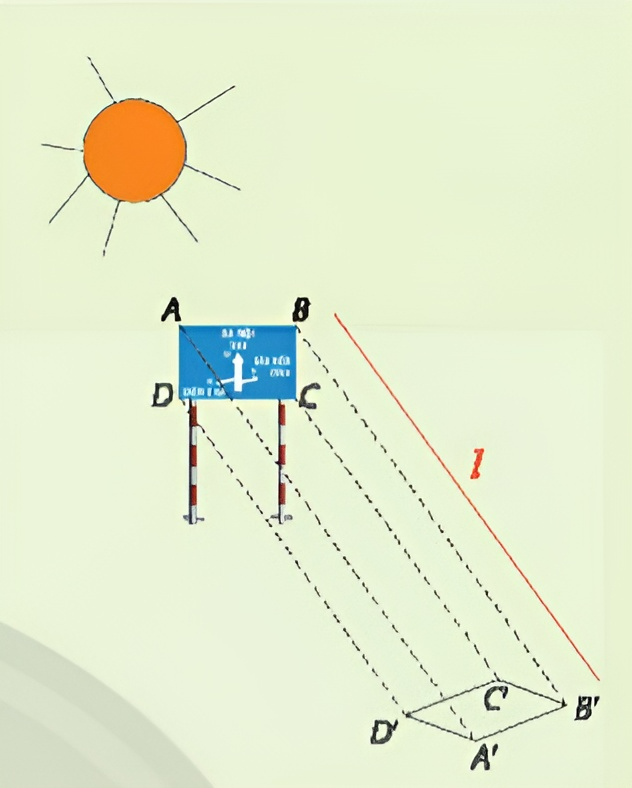 Các tia nắng song song theo phương l khi chiếu tới biển báo giao thông hình chữ nhật ABCD tạo thành bóng trên mặt đường (xem hình bên)
Bóng của biển báo này có dạng hình gì? Tại sao?
BÀI 5:
PHÉP CHIẾU SONG SONG
NỘI DUNG BÀI HỌC
Khái niệm phép chiếu song song
1
Các tính chất cơ bản của phép chiếu song song
2
Hình biểu diễn của một hình không gian
3
1. KHÁI NIỆM PHÉP CHIẾU SONG SONG
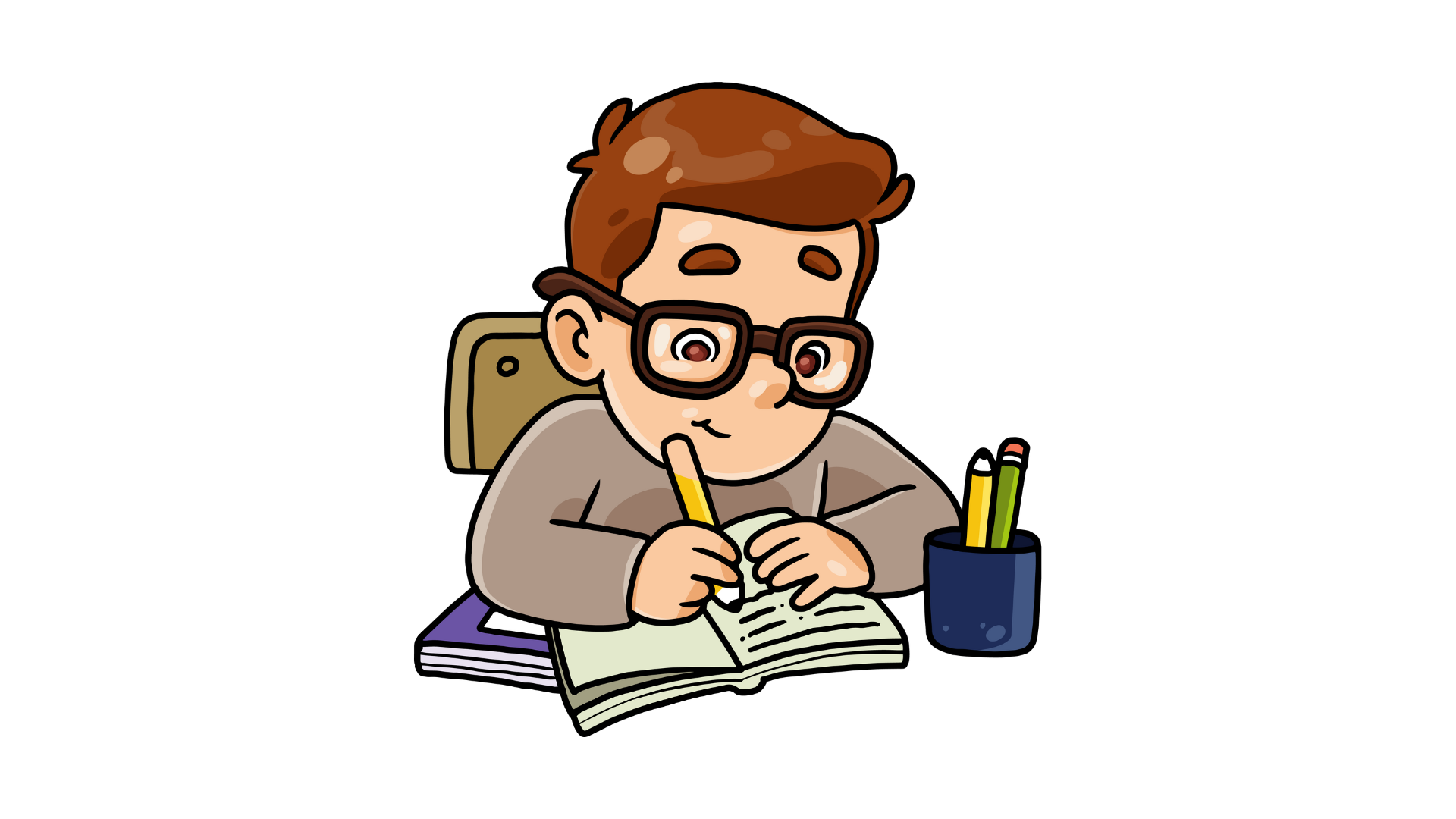 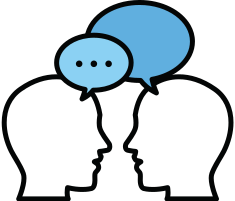 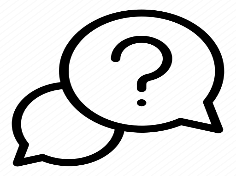 HĐKP1:
Thảo luận nhóm đôi, hoàn thành HĐKP1.
Giải
KẾT LUẬN
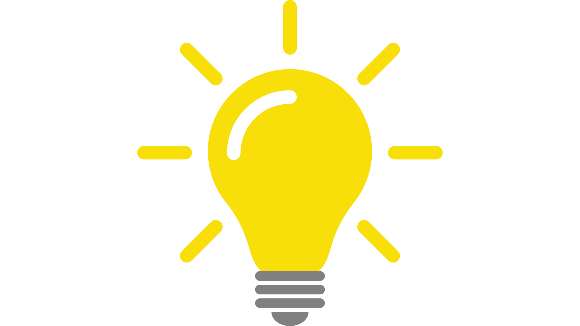 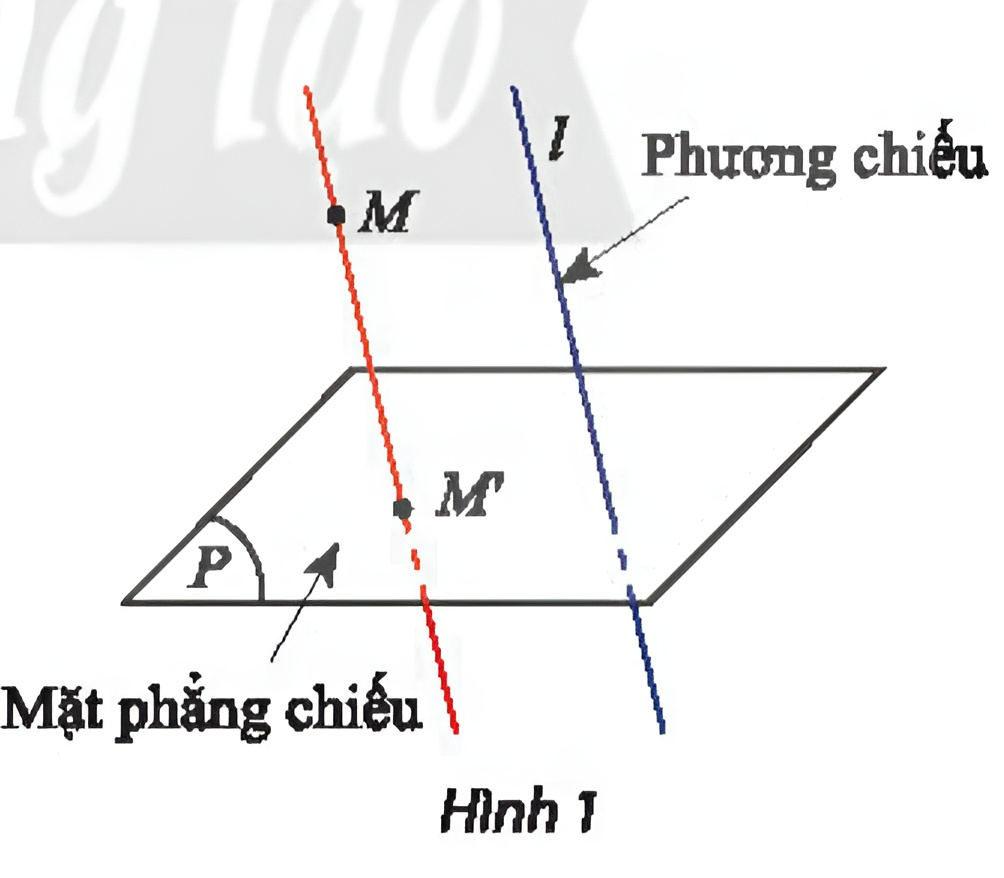 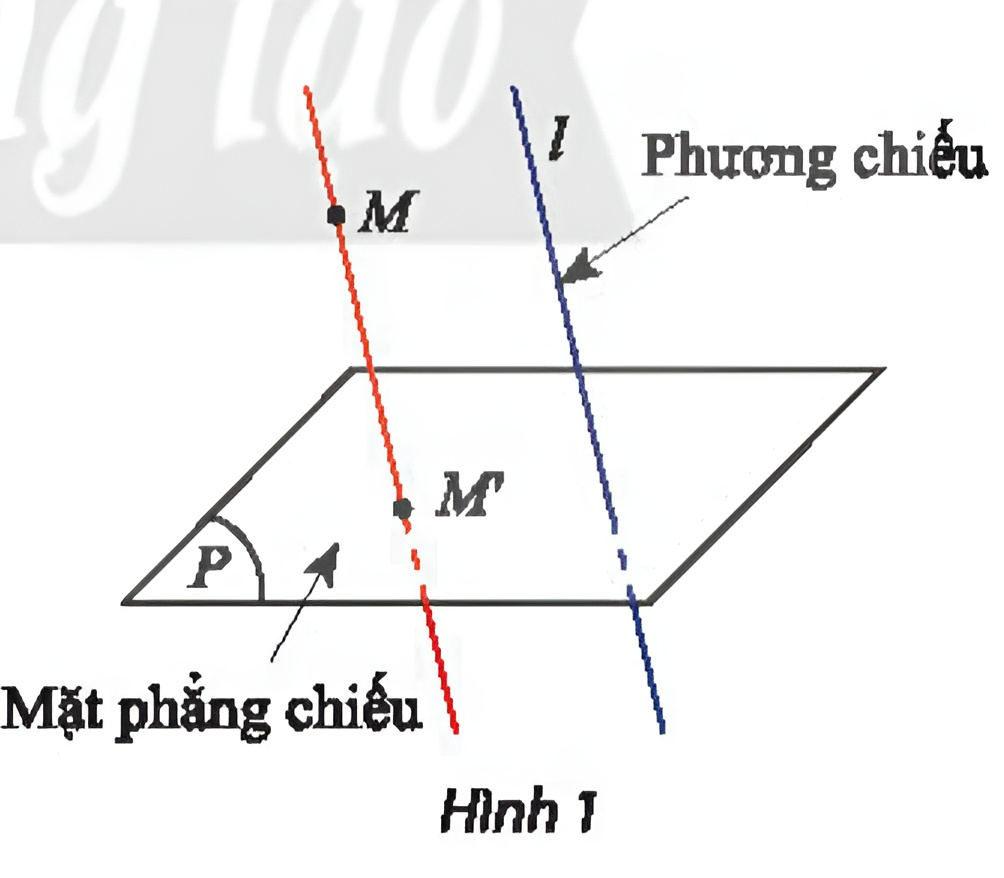 Tìm phương chiếu, mặt phẳng chiếu của phép chiếu song song được mô tả trong phần Khởi động
Ví dụ 1: SGK – tr.122
Giải
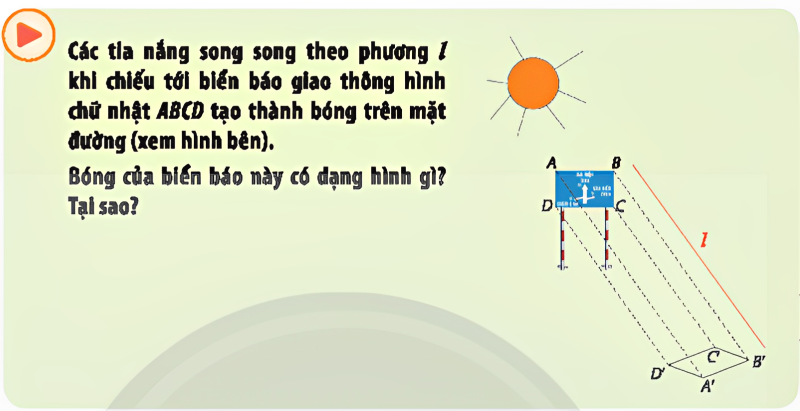 Thực hành 1
Tìm phương chiếu, mặt phẳng chiếu của phép chiếu song song được mô tả trong Hình 2.
Giải
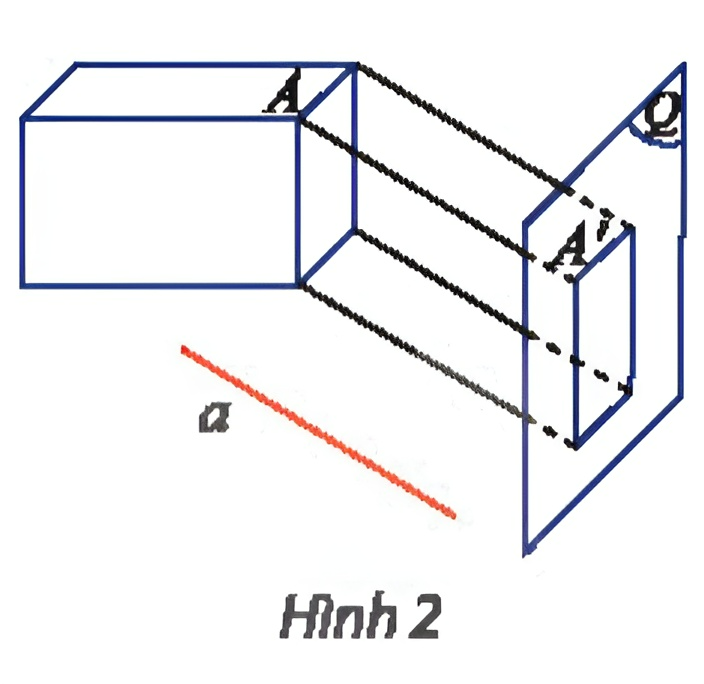 Phương chiếu a, mặt phẳng chiếu (Q).
Tài liệu được chia sẻ bởi Website VnTeach.Com
https://www.vnteach.com
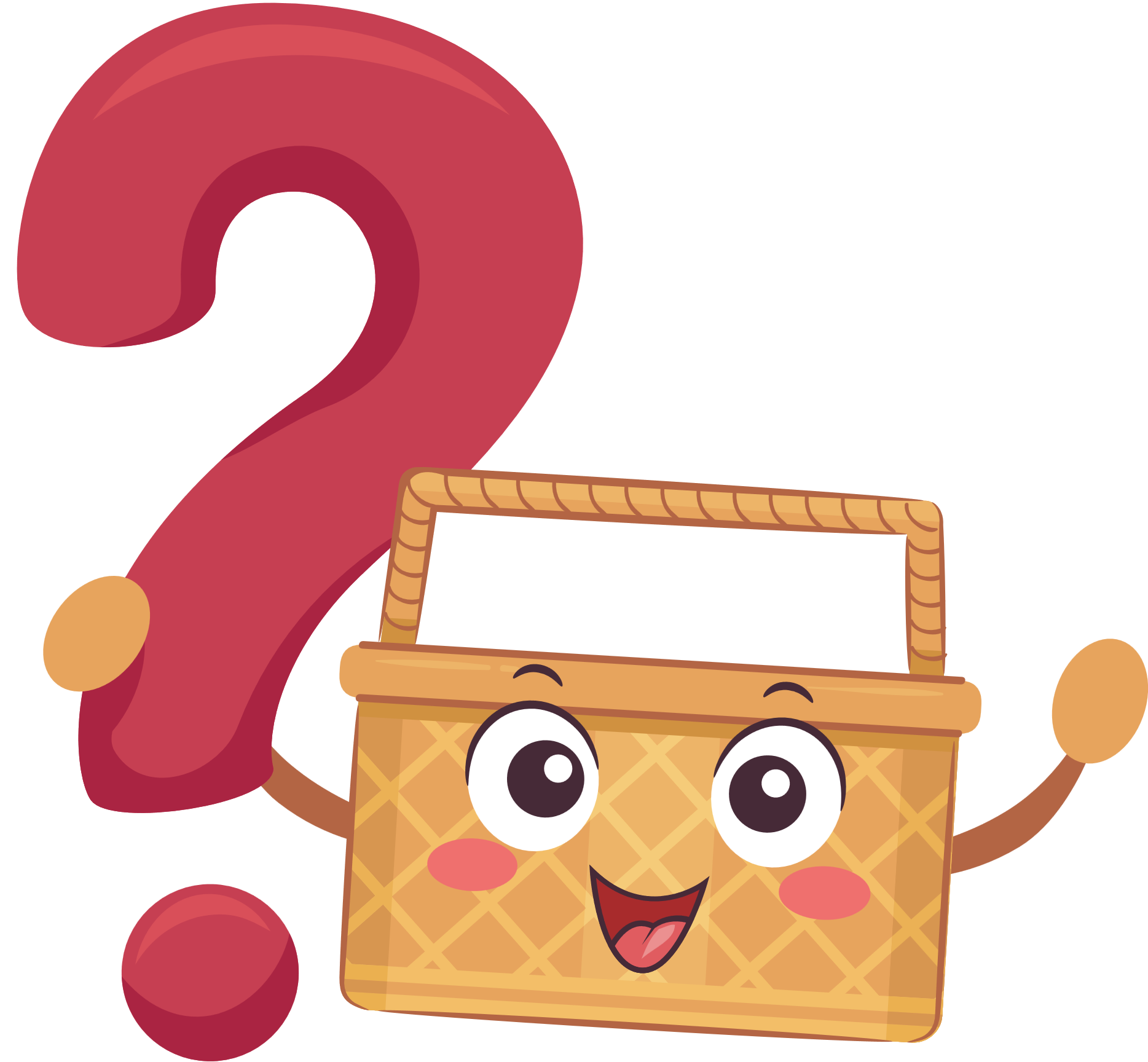 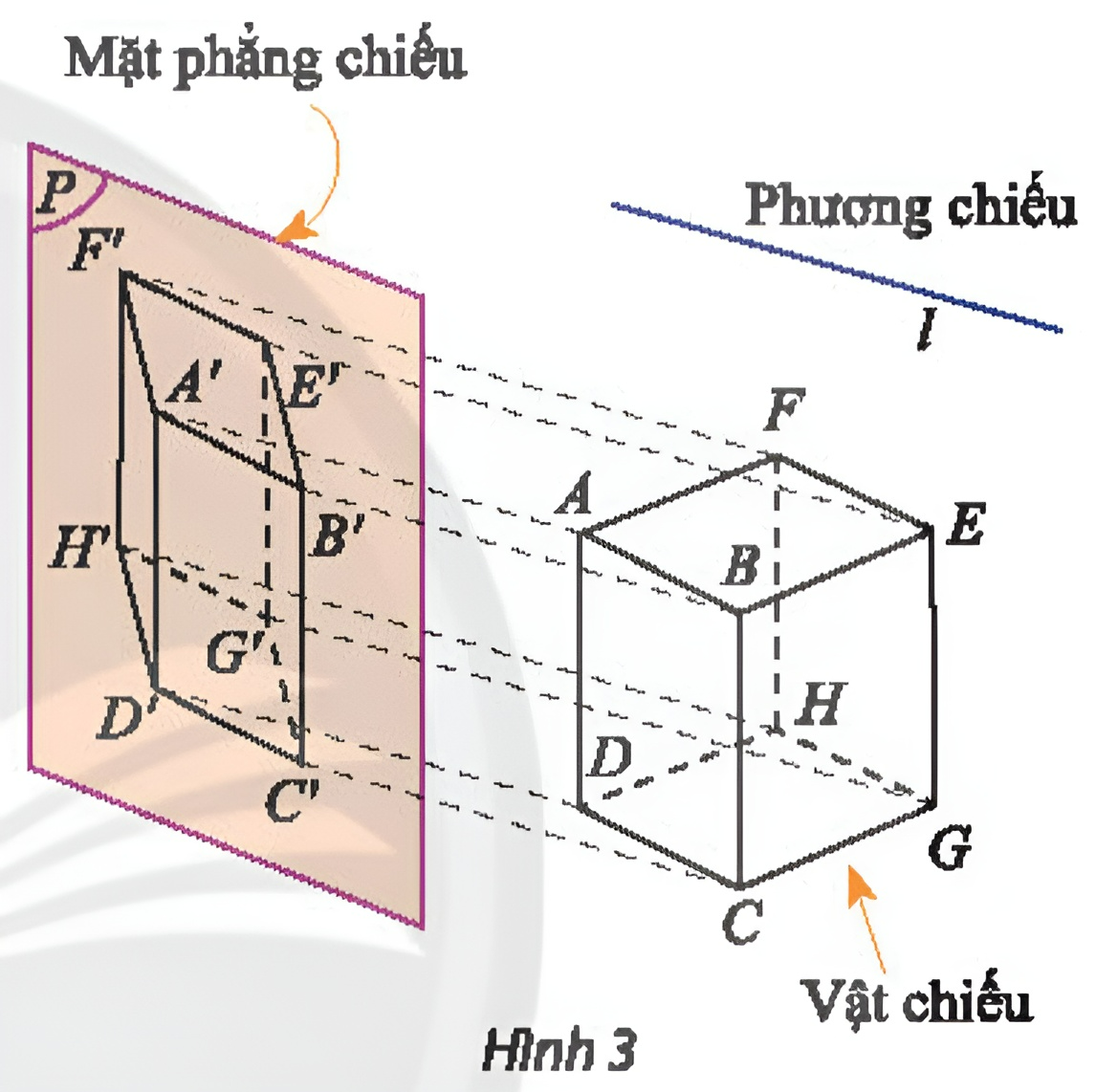 Tìm ảnh của hình hộp ABEF.DCGH qua phép chiếu song song được mô tả trong Hình 3.
Vận dụng 1
Giải
2. CÁC TÍNH CHẤT CƠ BẢN CỦA PHÉP CHIẾU SONG SONG
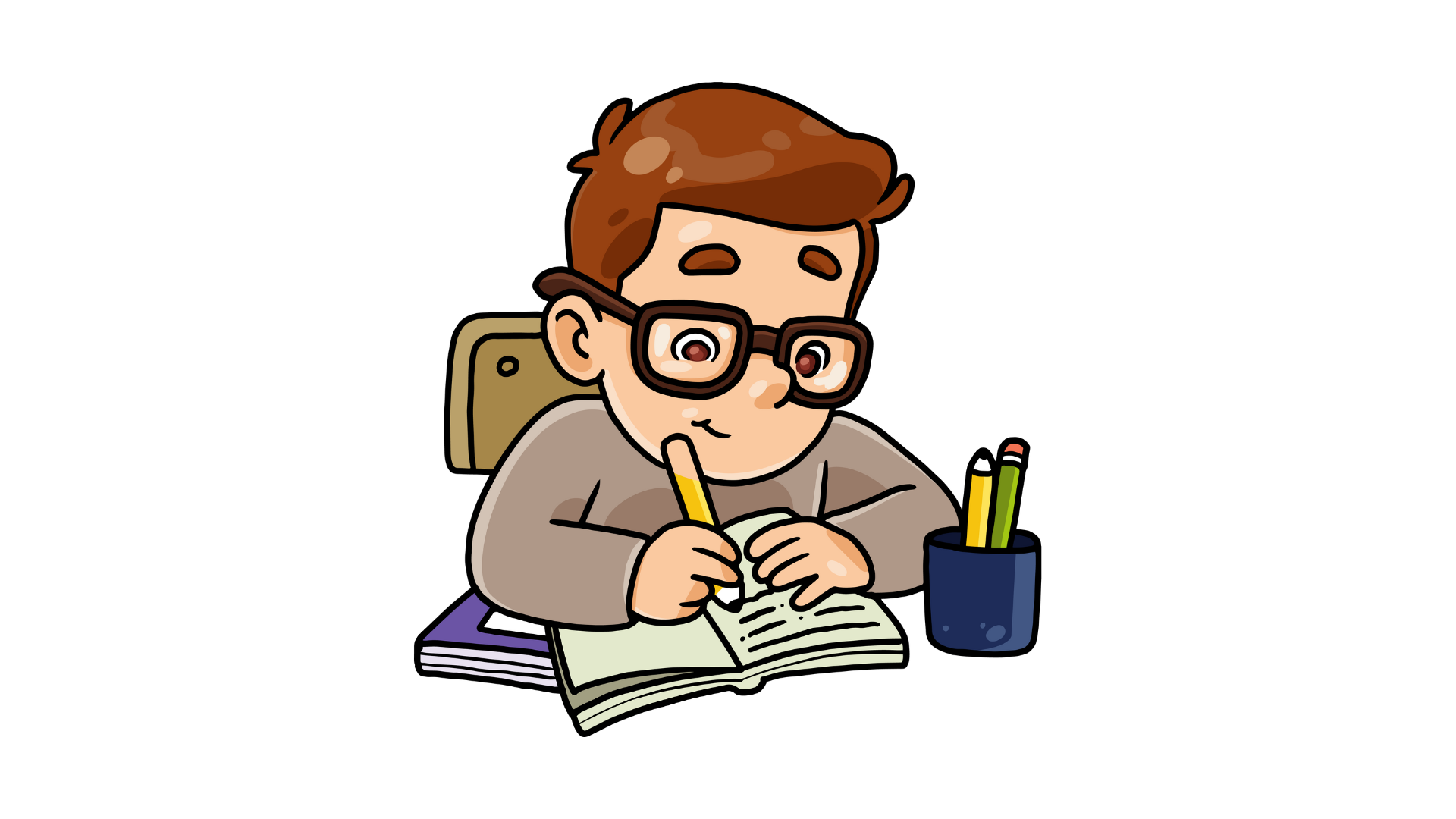 Trong Hình 4, xét phép chiếu theo phương l lên mặt phẳng (P), mặt phẳng (Q) chứa đường thẳng a và song song với phương chiếu.
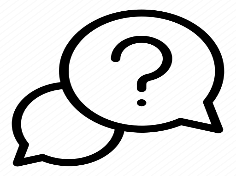 HĐKP2:
a) Khi điểm M thay đổi trên đường thẳng a thì ảnh M’ của nó thay đổi ở đâu?
b) Từ đó hãy chỉ ra ảnh của đường thẳng a qua phép chiếu theo phương l lên mặt phẳng (P).
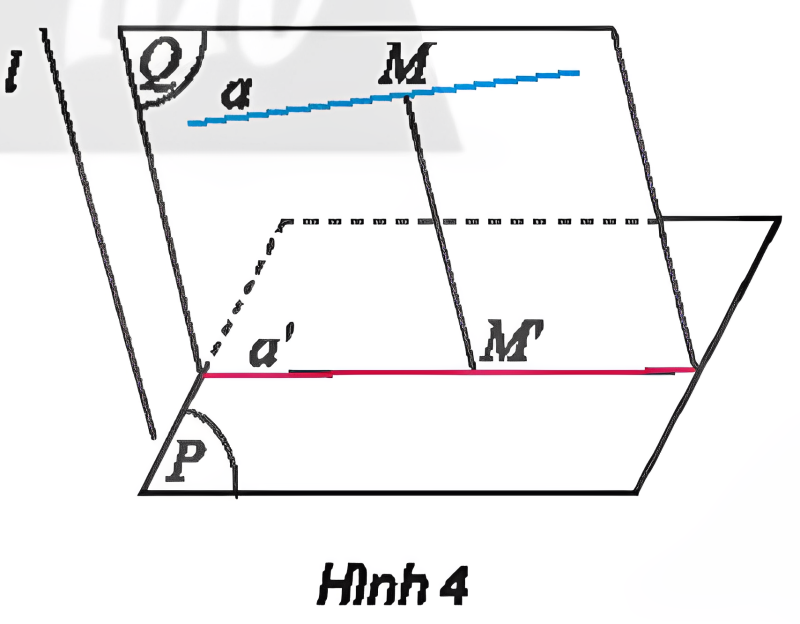 Giải
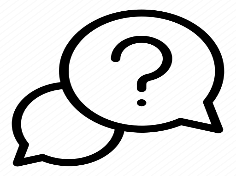 HĐKP2:
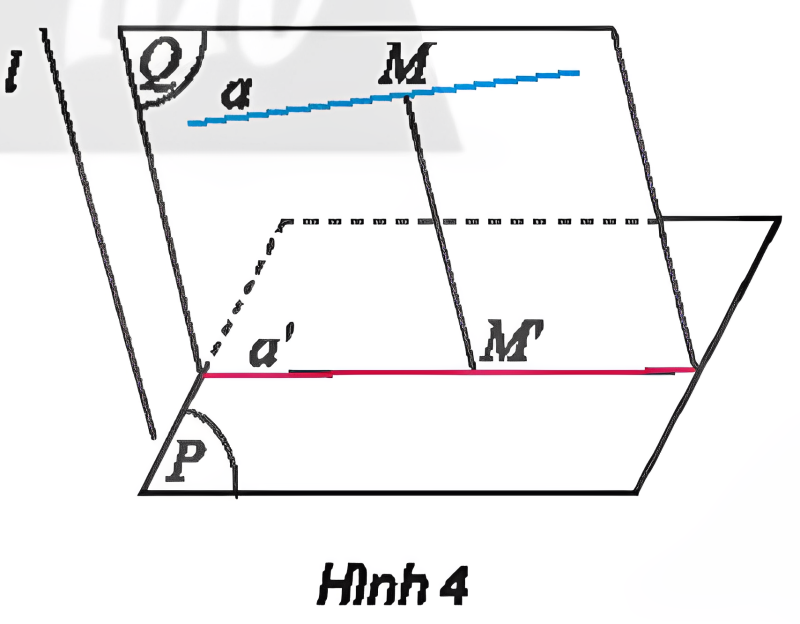 a) Khi M thay đổi trên đường thẳng a thì M' thay đổi trên đường thẳng a'.
b) Ảnh của đường thẳng a theo phép chiếu theo phương l trên mặt phẳng (P) là đường thẳng a'.
KẾT LUẬN
TÍNH CHẤT 1
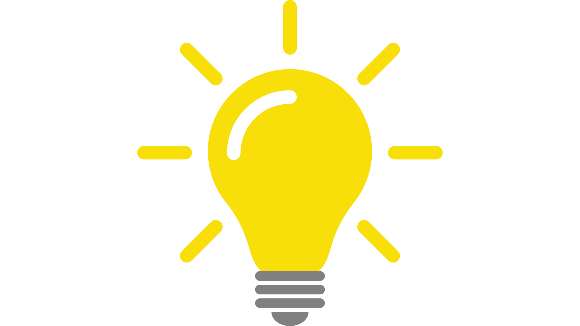 Hình chiếu song song của một đường thẳng là một đường thẳng. Hình chiếu song song của một đoạn thẳng là một đoạn thẳng. Hình chiếu song song của một tia là một tia.
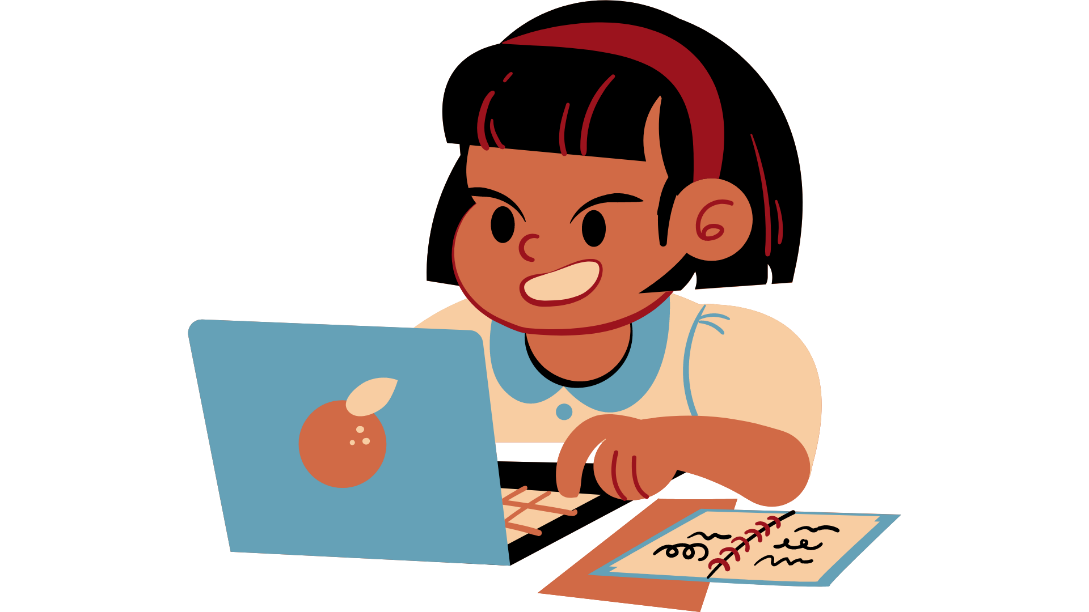 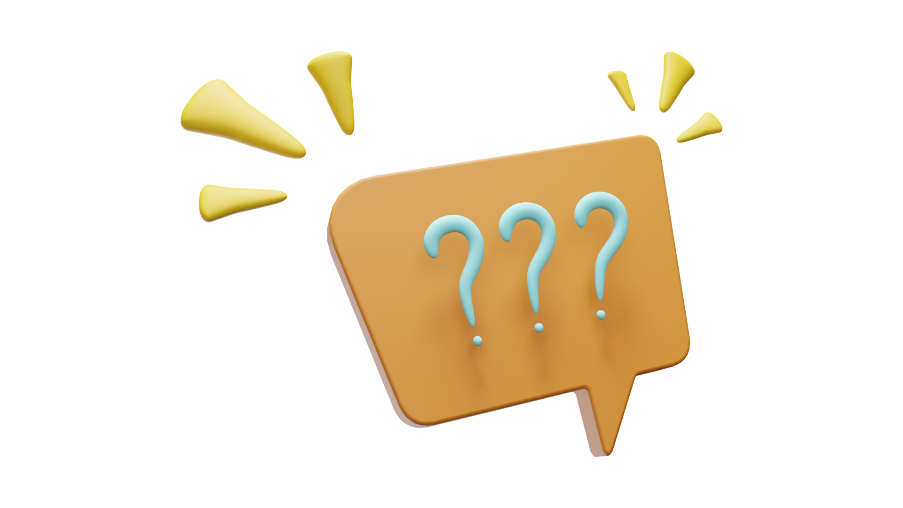 Trong Hình 5, xét phép chiếu theo phương l với mặt phẳng chiếu (P). Biết a // b với a ⊂ (Q) và b ⊂ (R). Nêu nhận xét về vị trí tương đối của hình chiếu a’, b’ của a, b trong hai trường hợp: (Q) // (R); (Q) ≡ (R).
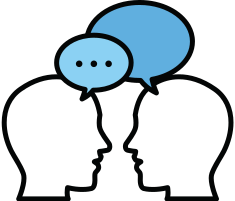 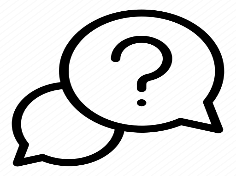 HĐKP3:
Thảo luận nhóm đôi, hoàn thành HĐKP3.
Giải
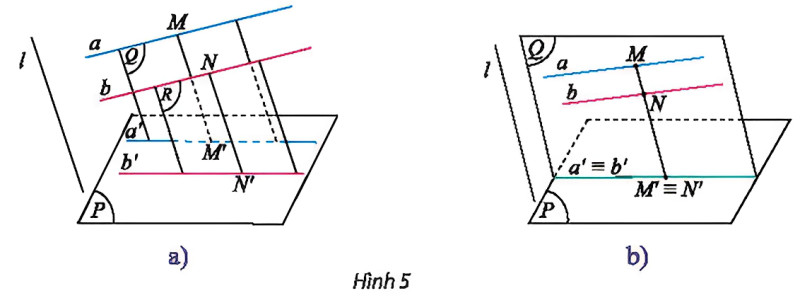 Nếu (Q) // (R) thì a’ // b
Nếu (Q) ≡ (R) thì a′ ≡ b′.
KẾT LUẬN
TÍNH CHẤT 2
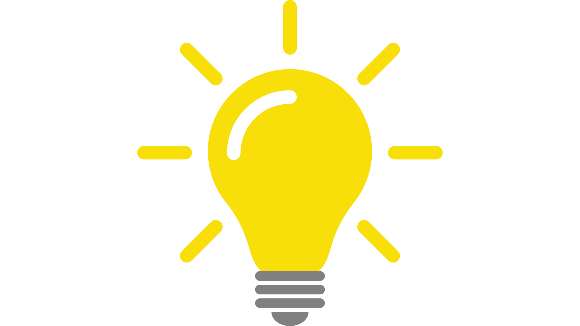 Hình chiếu song song của hai đường thẳng song song là hai đường thẳng song song hoặc trùng nhau.
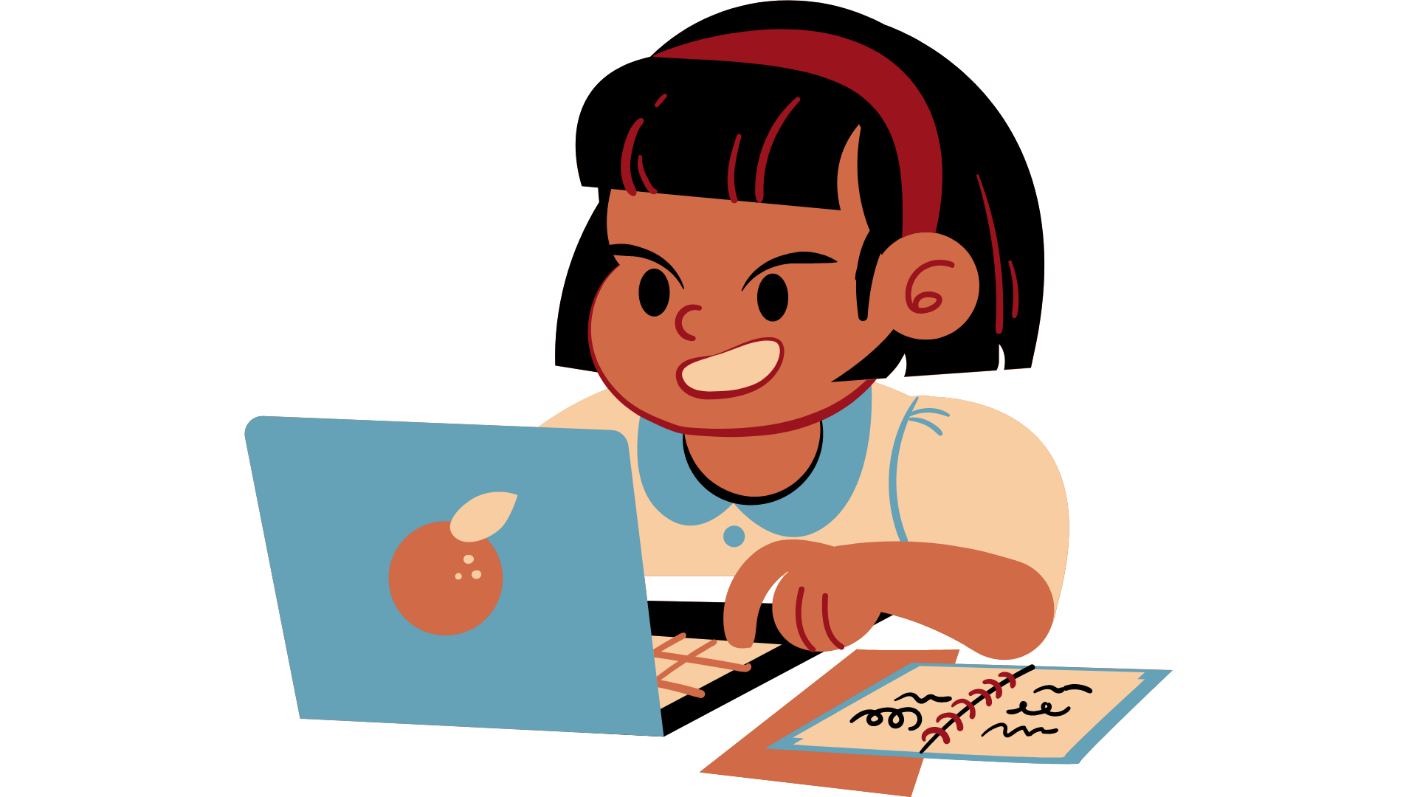 KẾT LUẬN
TÍNH CHẤT 3
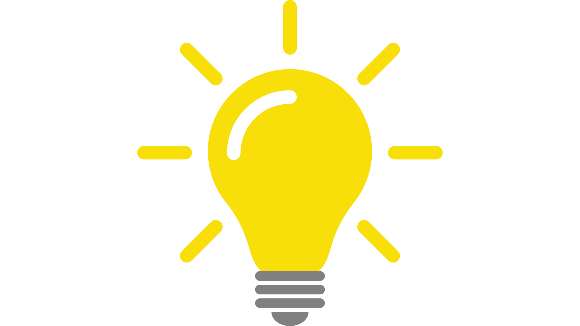 + Phép chiếu song song biến ba điểm thẳng hàng thành ba điểm thẳng hàng và không làm thay đổi thứ tự ba điểm đó.
+ Phép chiếu song song không làm thay đổi tỉ số độ dài của hai đoạn thẳng nằm trên hai đường thẳng song song hoặc trùng nhau.
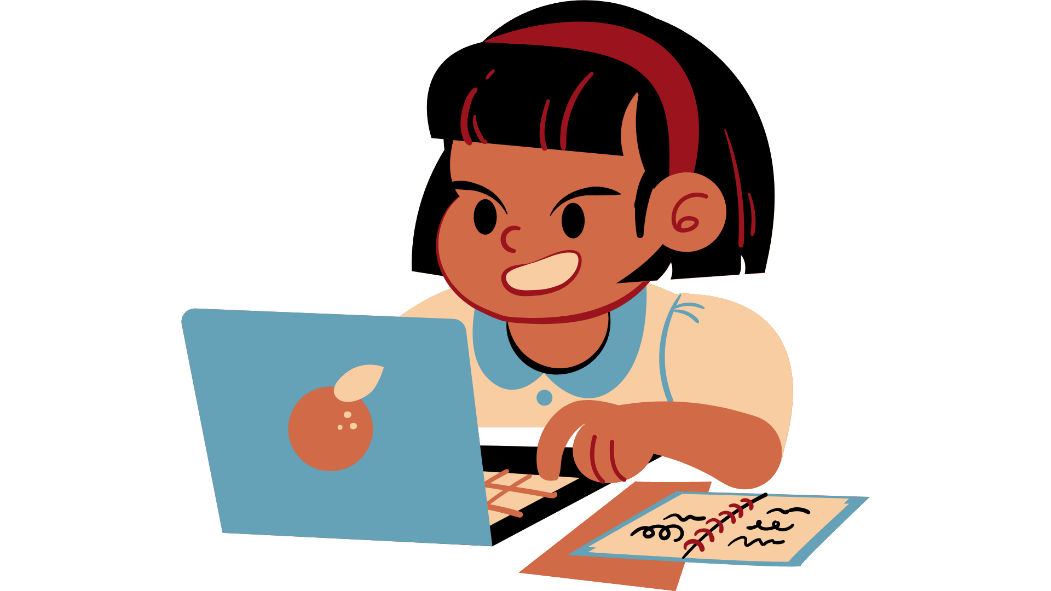 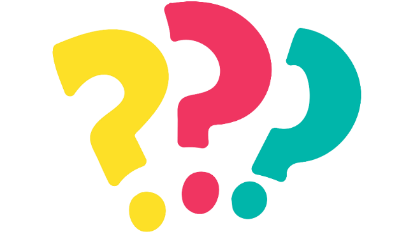 Ví dụ 2: SGK – tr.120
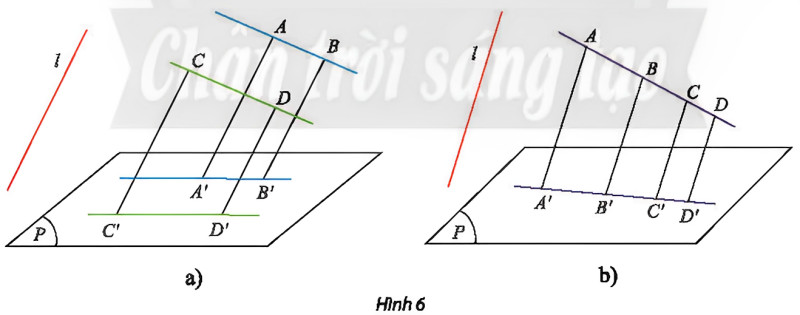 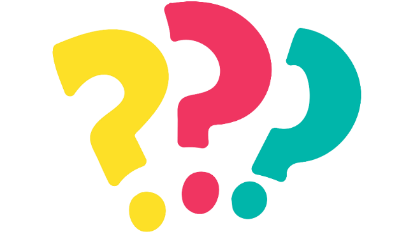 Giải
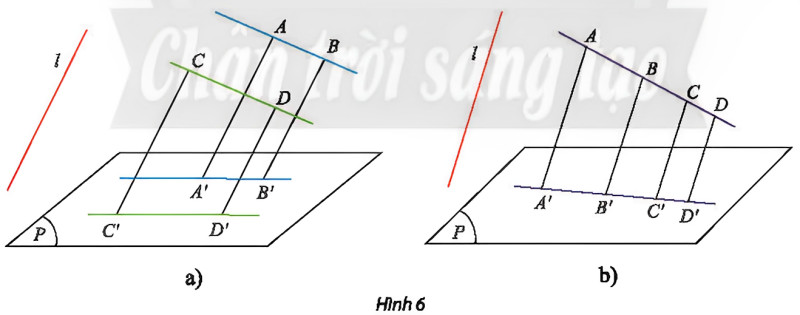 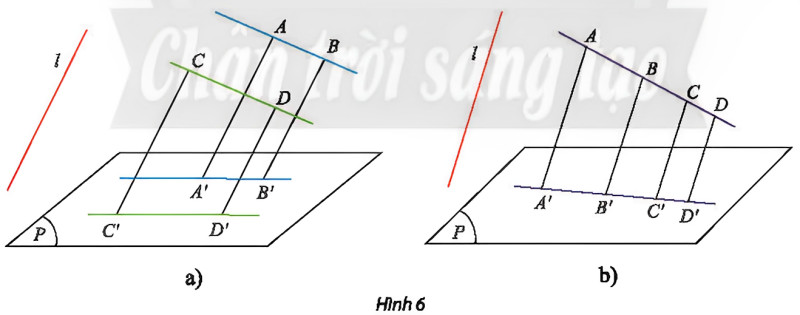 Thực hành 2
Giải
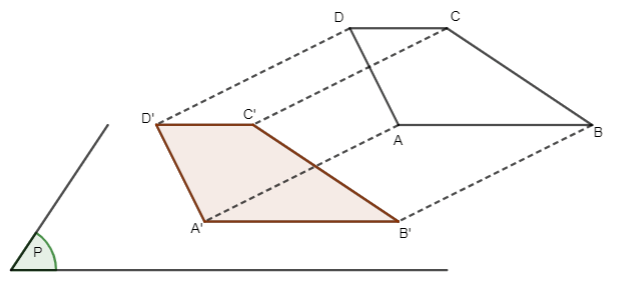 Vận dụng 2
Giải
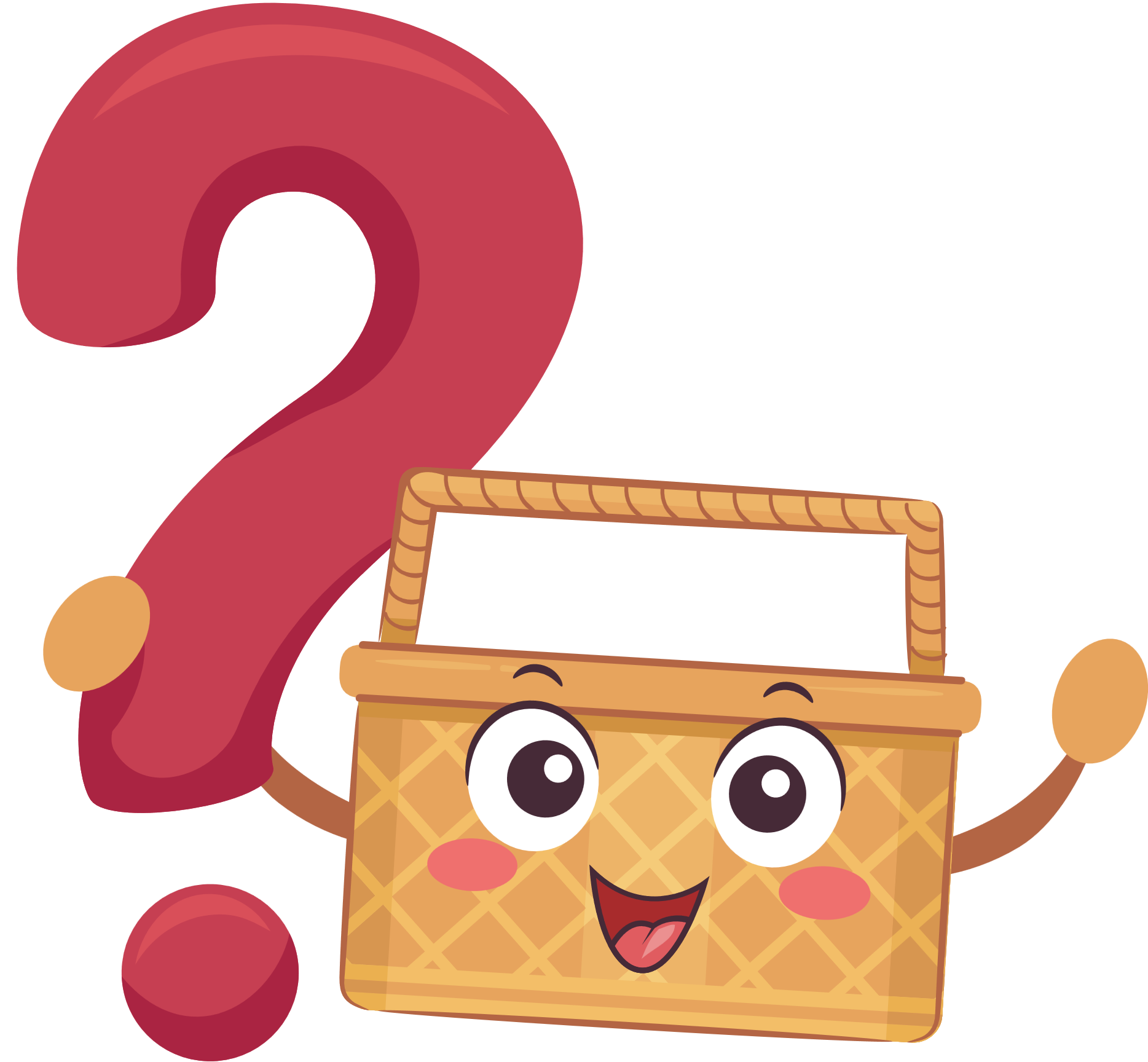 3. HÌNH BIỂU DIỄN CỦA 
MỘT HÌNH KHÔNG GIAN
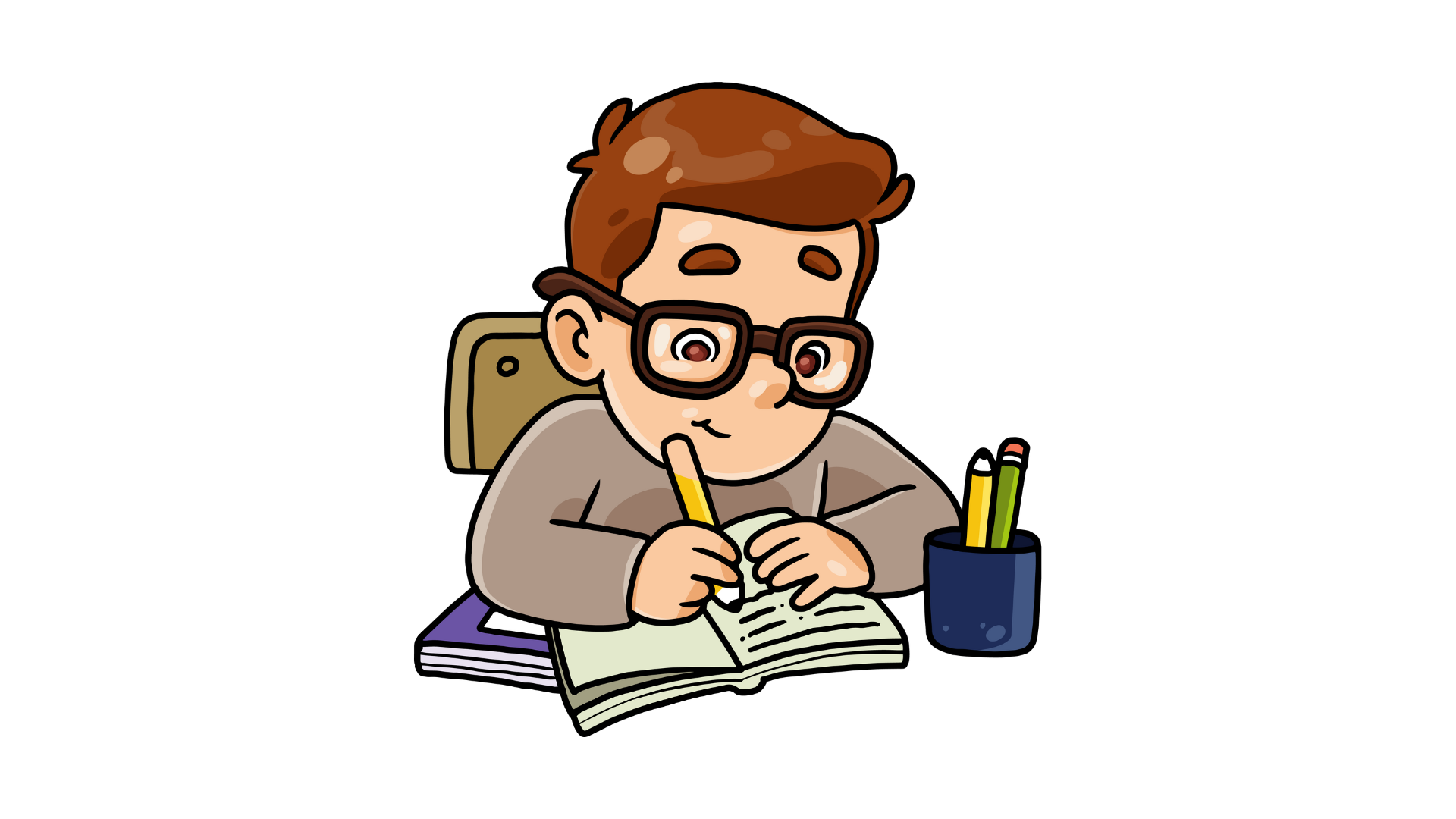 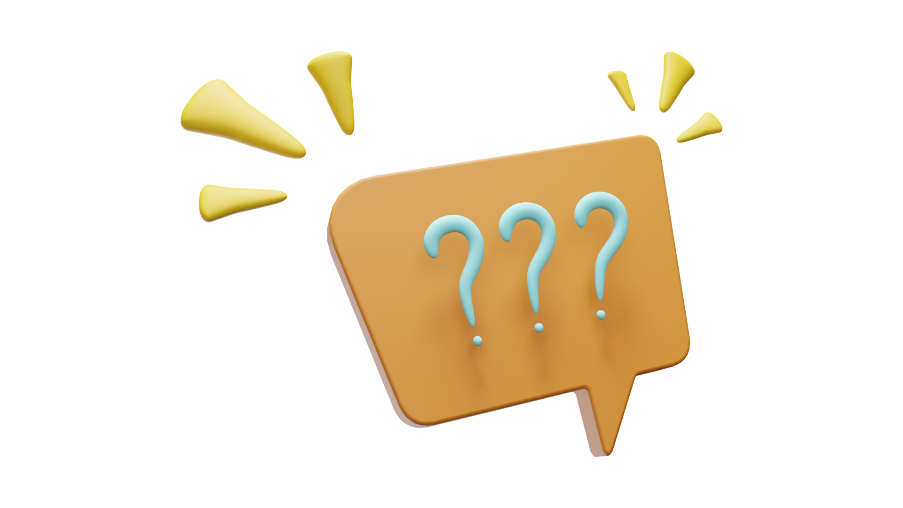 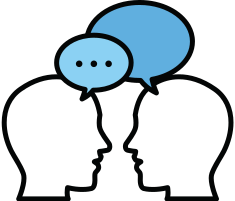 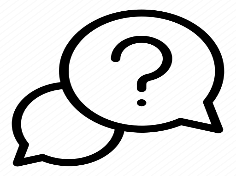 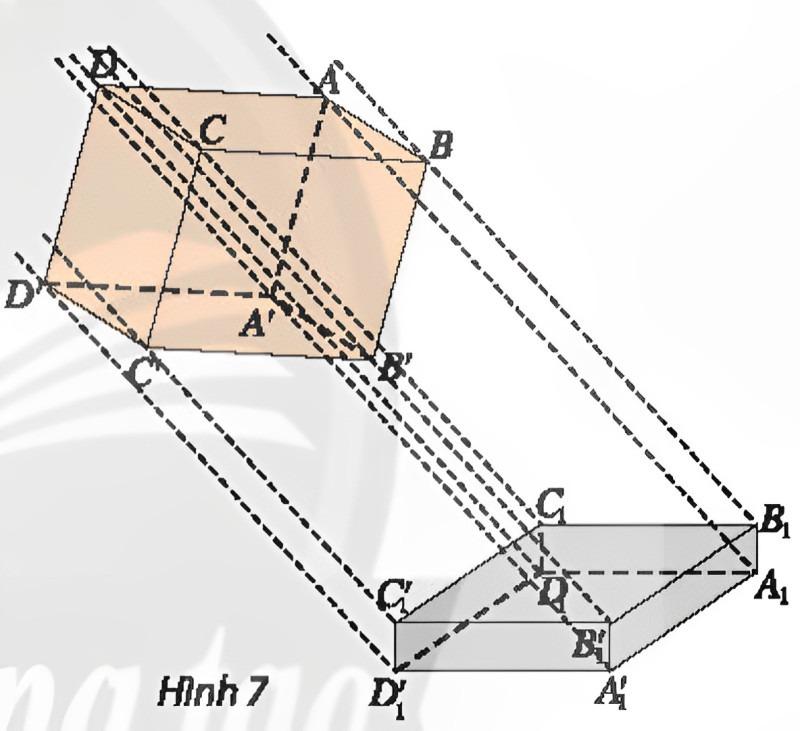 HĐKP4:
Thảo luận nhóm đôi, hoàn thành HĐKP4.
Quan sát Hình 7 và cho biết các tia nắng song song đã tạo ra hình chiếu của hình hộp như thế nào trên nền nhà.
Giải
Các mặt của hình hộp có hình chiếu là các hình bình hành.
KẾT LUẬN
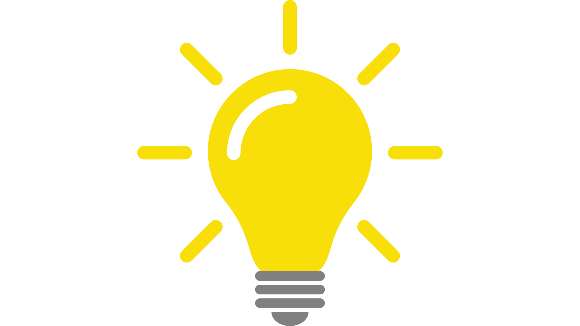 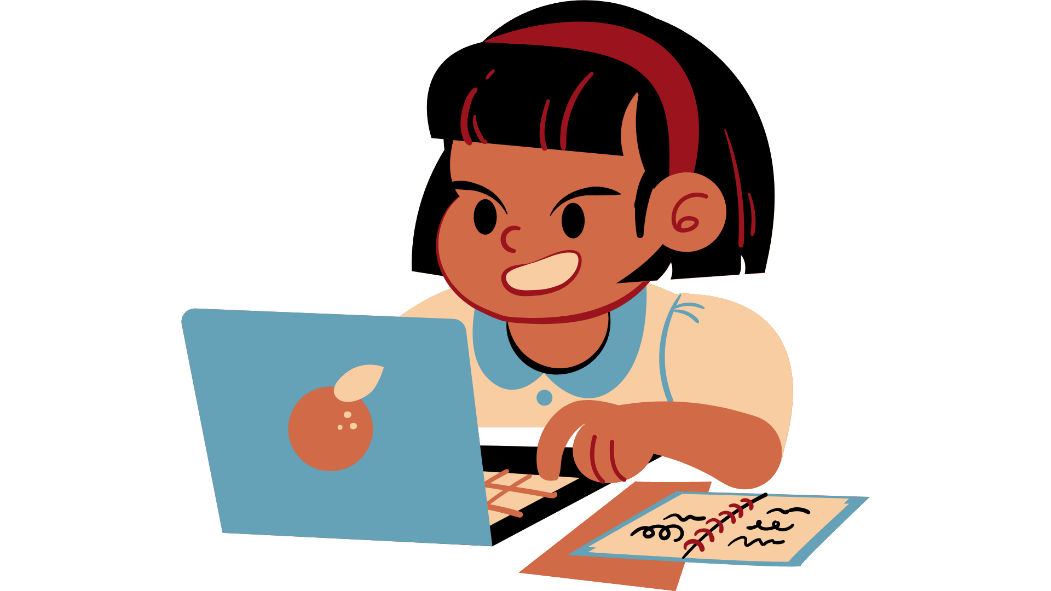 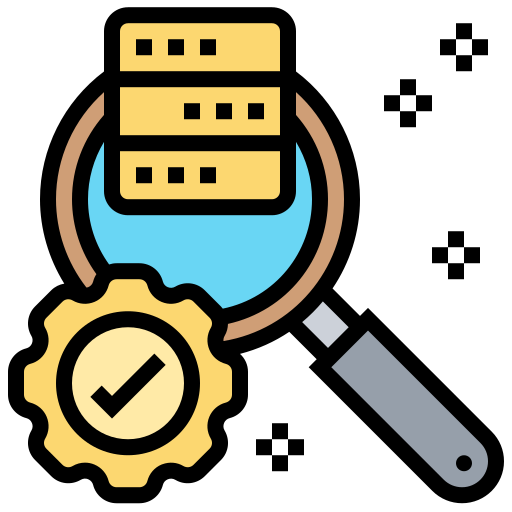 Chú ý        :
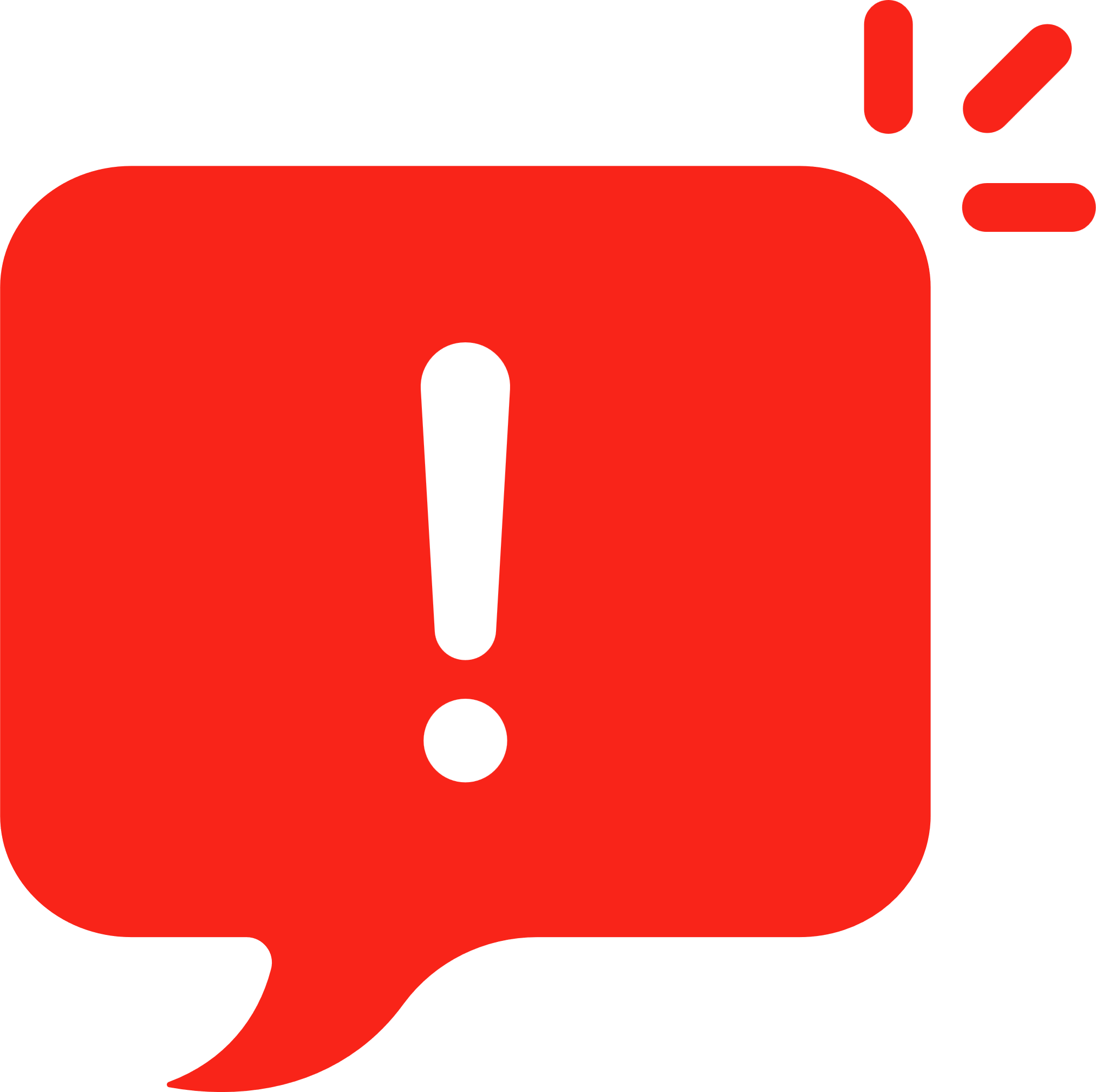 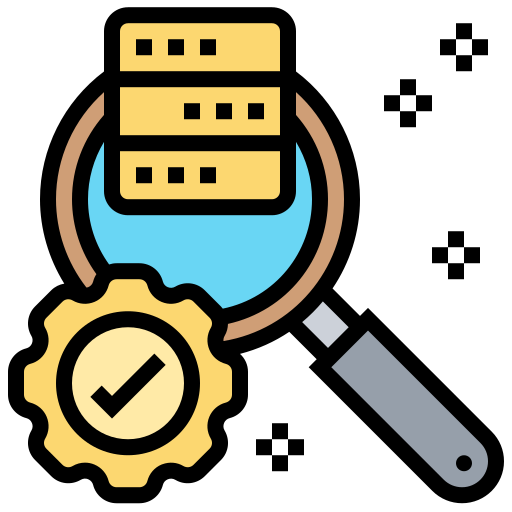 Chú ý        :
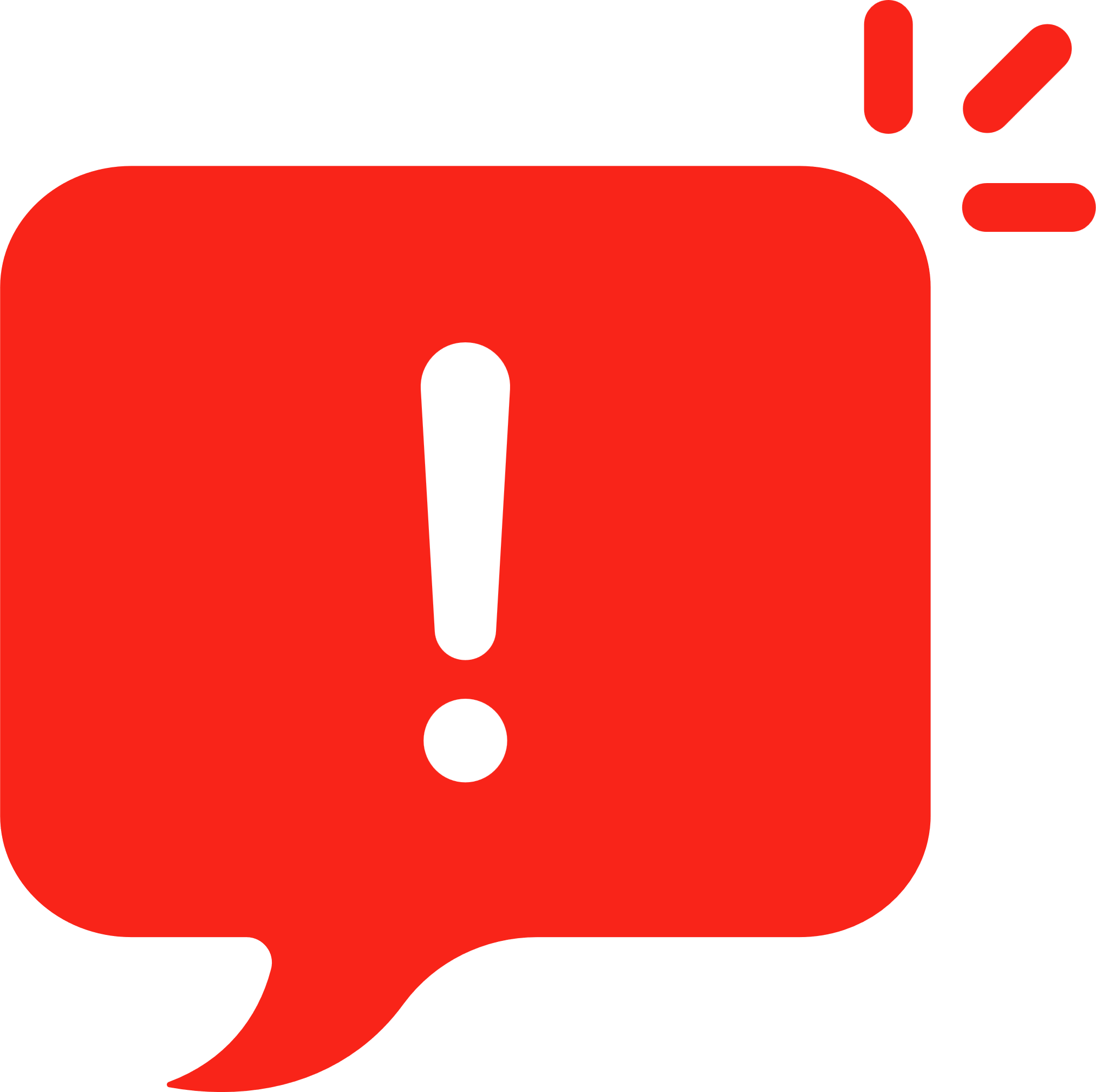 b) Hình biểu diễn của một số hình phẳng (nằm trong mặt phẳng không song song với phương chiếu)
Hình biểu diễn của một đường tròn thường là một elip.
Hình biểu diễn của Tam giác (tam giác đều, tam giác cân, tam giác vuông,…) là một tam giác. 
Hình biểu diễn của hình vuông, hình chữ nhật, hình thoi, hình bình hành là hình bình hành.
Ví dụ 3: SGK – tr.125
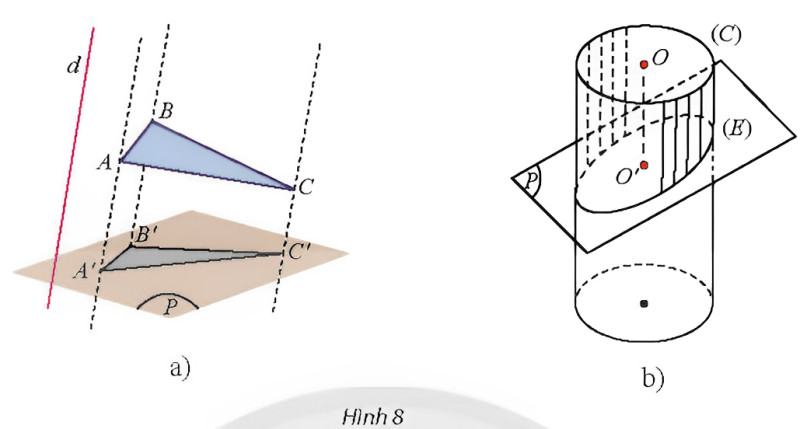 Giải
Ví dụ 4: SGK – tr.125
Vẽ hình biểu diễn và nên nhận xét về hình biểu diễn của các mặt của các hình sau
Giải
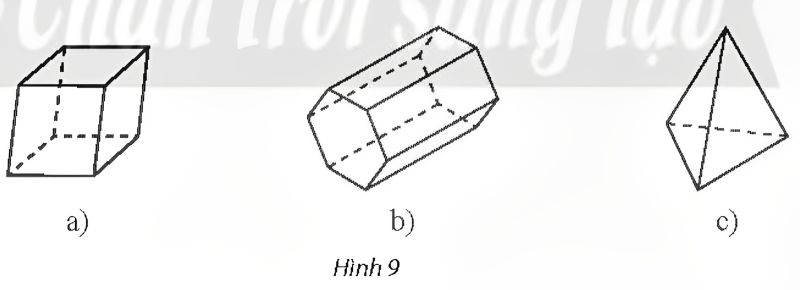 a) Hình biểu diễn của các mặt là hình bình hành
b) Hình biểu diễn của mặt đáy là lục giác có các cặp cạnh đối song song và bằng nhau, đồng thời song song với đường chép nối hai đỉnh còn lại. Hình biểu diễn của mặt bên là hình bình hành.
c) Hình biểu diễn của bốn mặt là bốn tam giác.
Gọi tên các hình khối có hình biểu diễn là các hình trong Hình 10
Thực hành 3
Giải
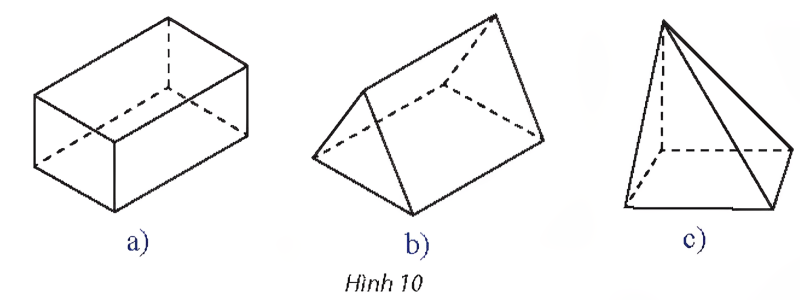 a) Hình hộp
b) Hình lăng trụ tam giác
c) Hình chóp có tứ giác.
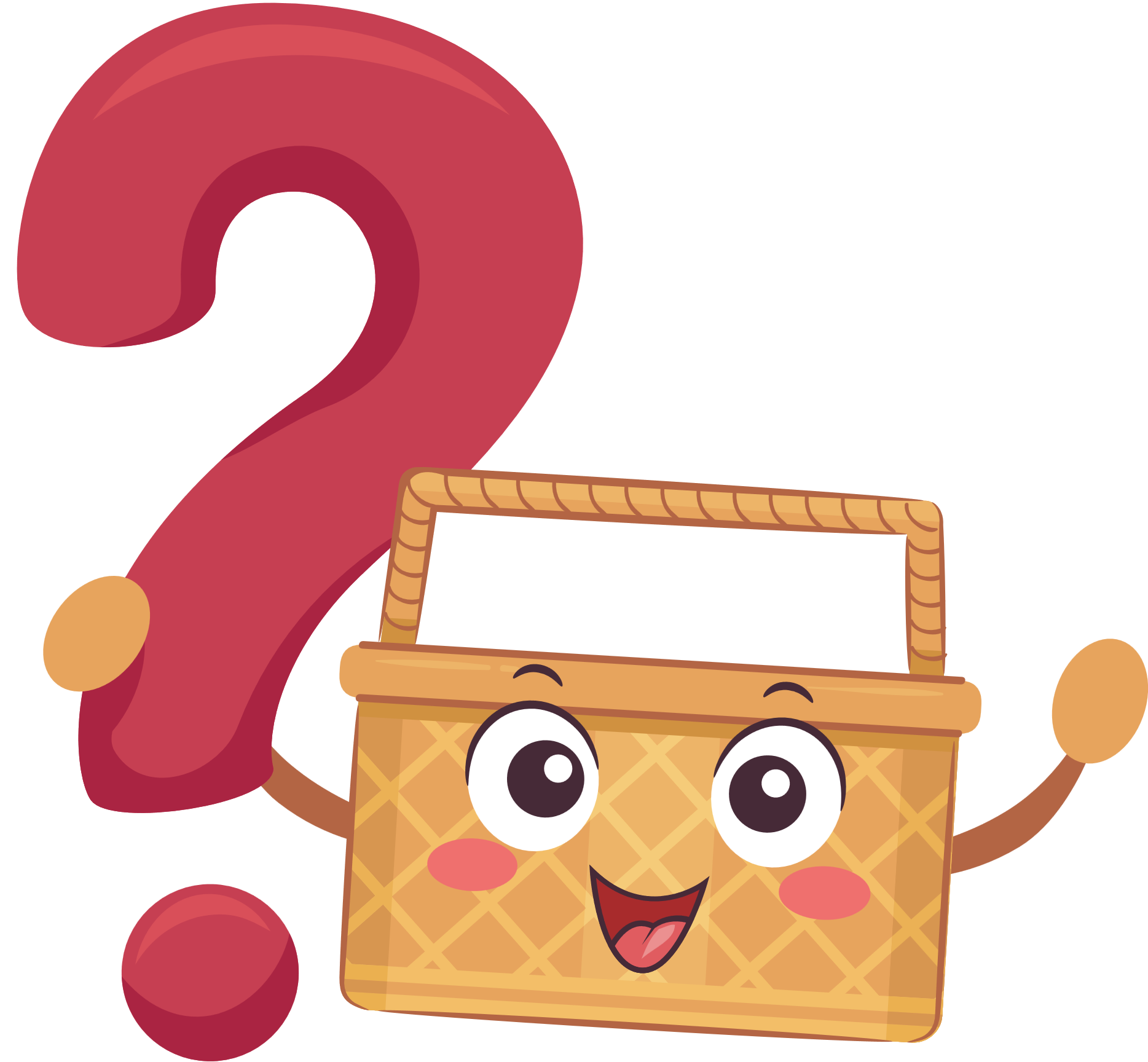 Giải
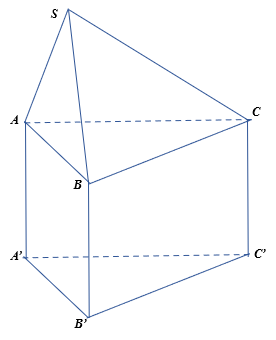 Vẽ hình biểu diễn của một hình chóp tam giác SABC đặt trên một hình lăng trụ tam giác ABC.A’B’C’.
Vận dụng 3
1
LUYỆN TẬP
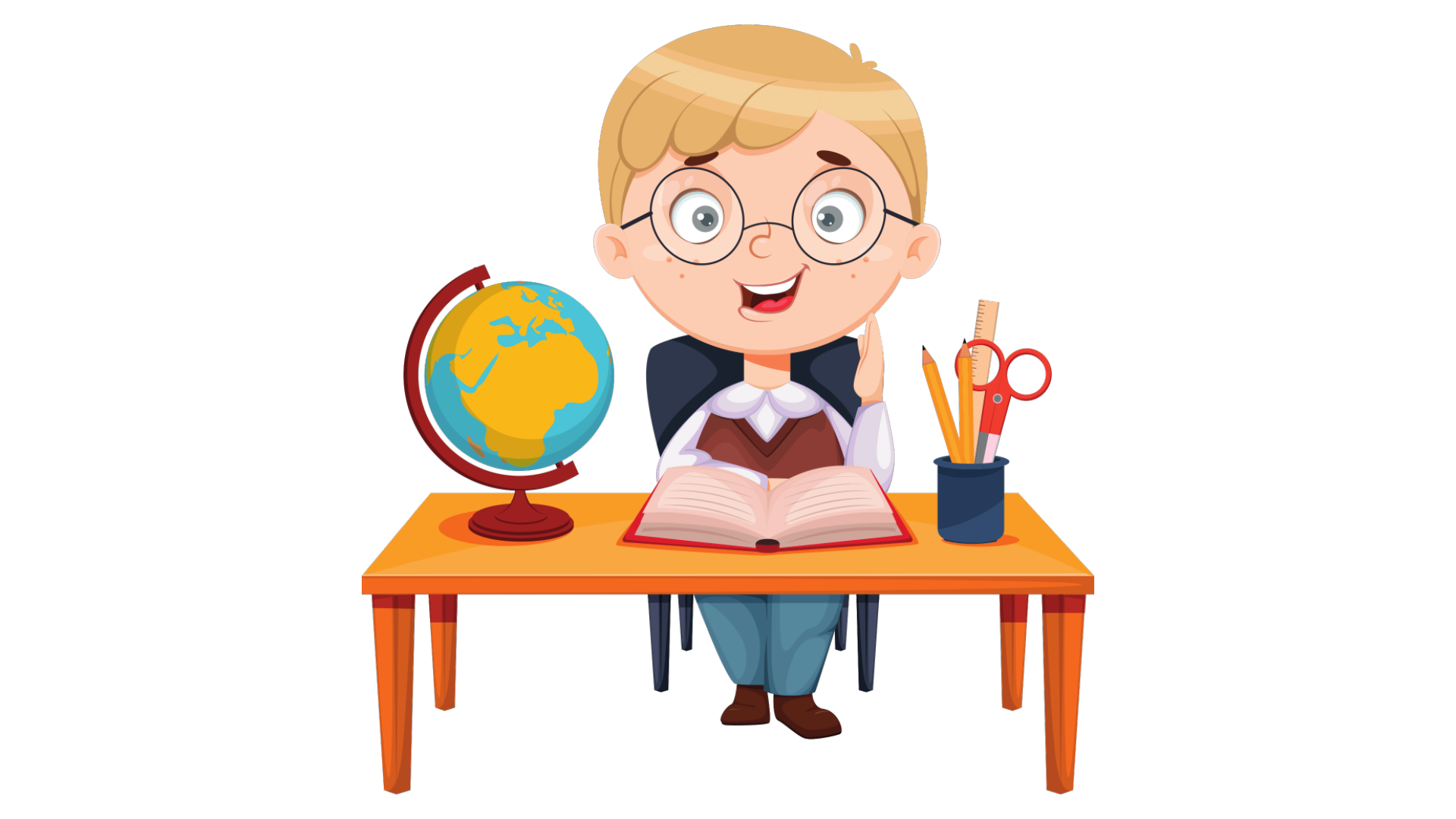 1
CÂU HỎI TRẮC NGHIỆM
Câu 1. Hình chiếu của hình chữ nhật không thể là hình nào trong các hình sau?
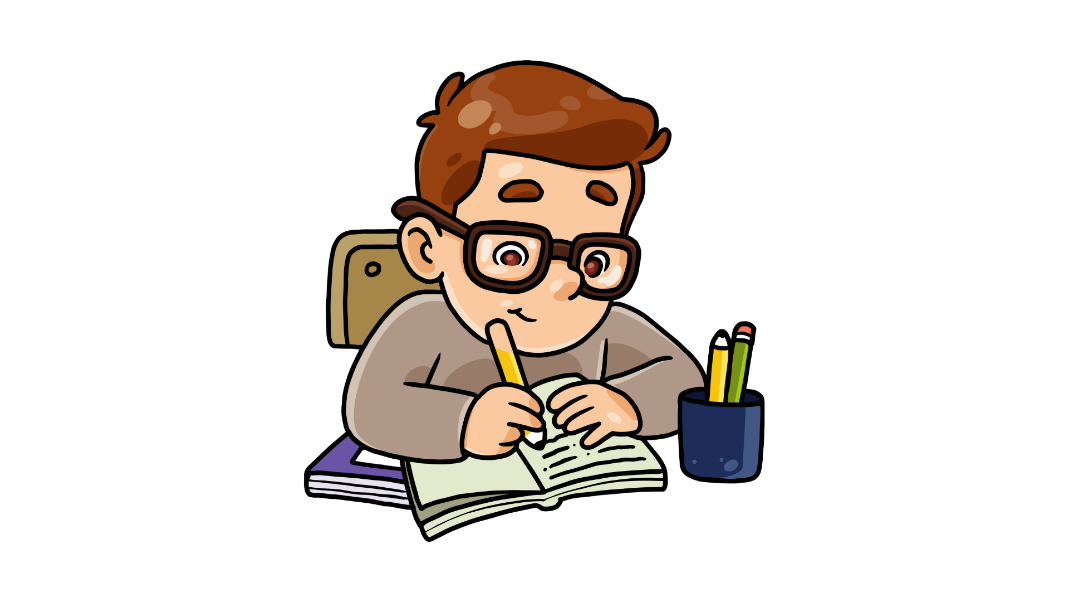 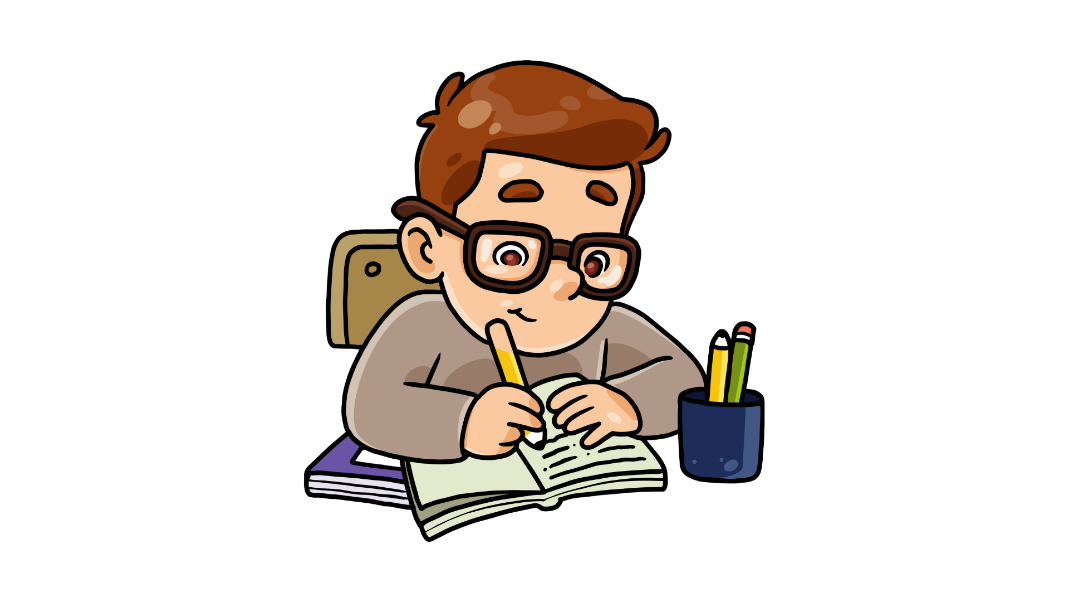 Câu 2. Cho các đường thẳng không song song với phương chiếu. Khẳng định nào sau đây là đúng?
A. Phép chiếu song song biến hai đường thẳng song song thành hai đường thẳng song song		
B. Phép chiếu song song có thể biến hai đường thẳng song song thành hai đường thẳng cắt nhau
C. Phép chiếu song song có thể biến hai đường thẳng song song thành hai đường thẳng chéo nhau		
D. Phép chiếu song song biến hai đường thẳng song song thành hai đường thẳng song song hoặc trùng nhau
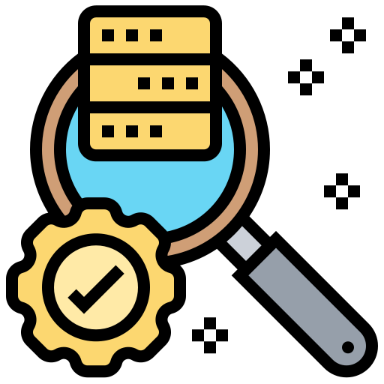 Câu 3. Cho hình chóp S.ABCD có đáy là hình bình hành. M là trung điểm của SC. Hình chiếu song song của điểm M theo phương AB lên mặt phẳng (SAD) là điểm nào sau đây:
Câu 4. Cho hình hộp ABCD.A'B'C'D'. Hình chiếu của A'B qua phép chiếu song song theo phương CB' trên mặt phẳng ABD là:
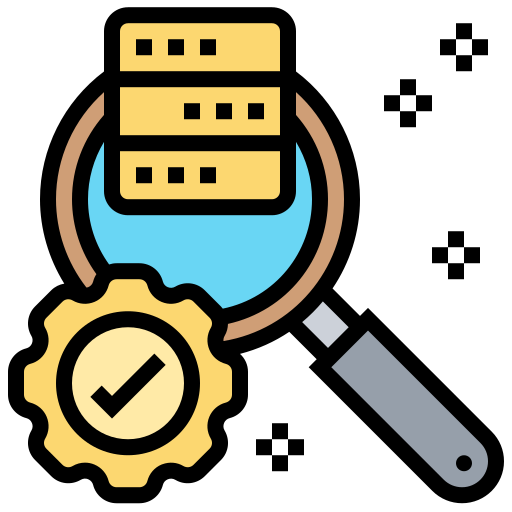 Câu 5. Hình bình hành có thể là hình biểu diễn của hình nào sau đây?
A. Hình vuông					B. Hình tam giác
C. Hình thang					D. Hình ngũ giác
Bài 1. (SGK – tr.126)
Trong các mệnh đề sau, mệnh đề nào đúng?
a) Một đường thẳng có thể song song với hình chiếu của nó;
b) Một đường thẳng có thể trùng với hình chiếu của nó;
c) Hình chiếu song song của hai đường thẳng chéo nhau có thể song song với nhau;
d) Hình chiếu song song của hai đường thẳng chéo nhau có thể trùng nhau.
Đ
Đ
Đ
S
Bài 2. (SGK – tr.126)
Vẽ hình biểu diễn của một lục giác đều.
Giải
Giải
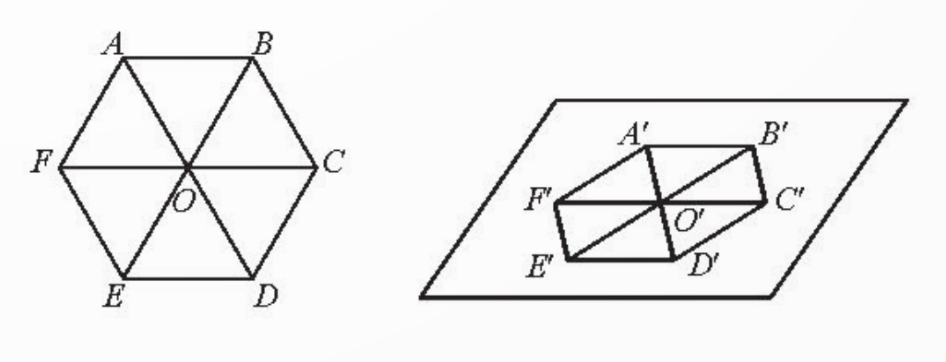 Bài 3. (SGK – tr.126)
Vẽ hình biểu diễn của một hình vuông nội tiếp trong một hình tròn.
Giải
Giải
1
VẬN DỤNG
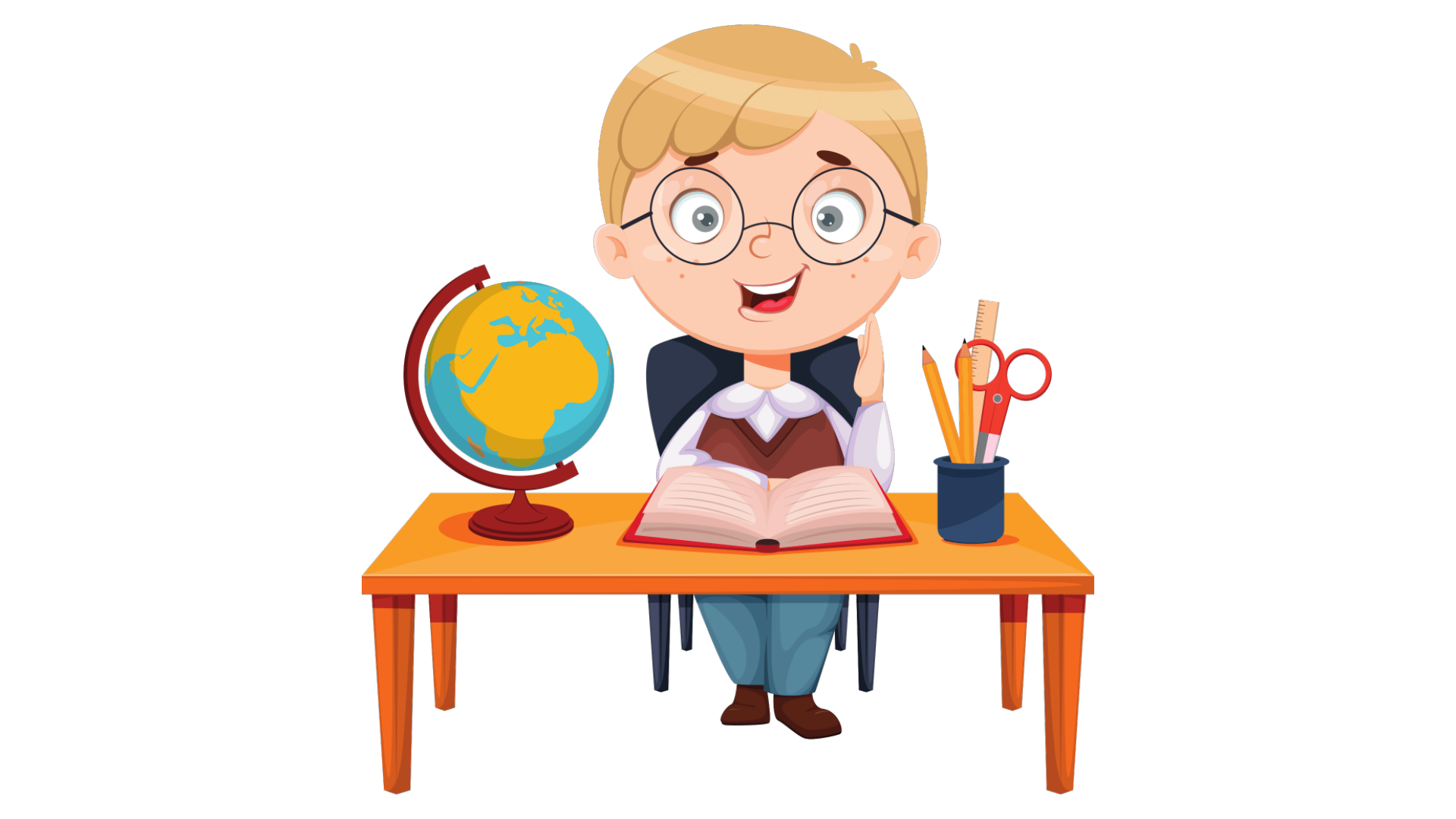 Bài 4. (SGK – tr.126)
Giải
Giải
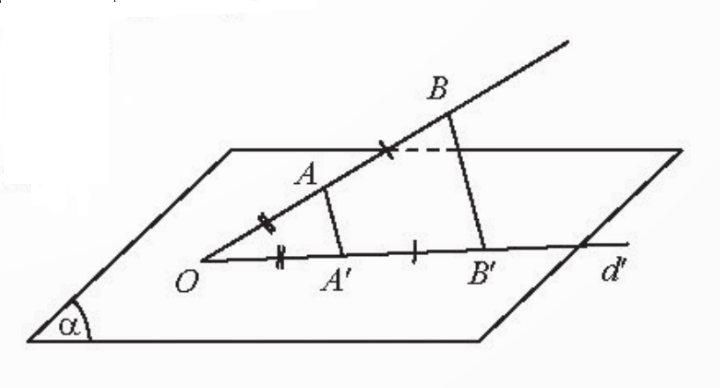 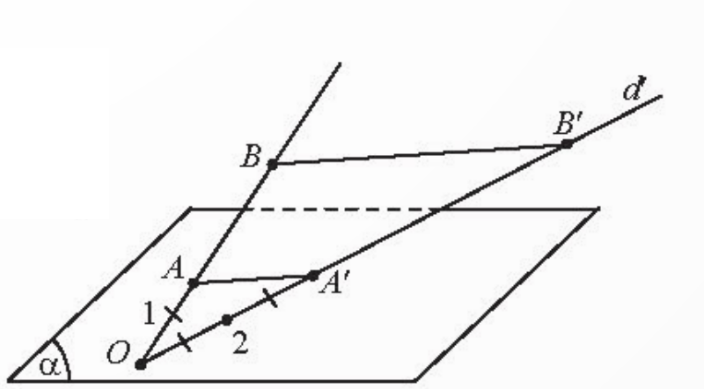 Bài 5. (SGK – tr.126)
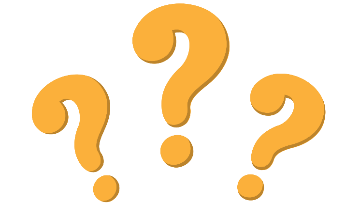 Vẽ hình biểu diễn của
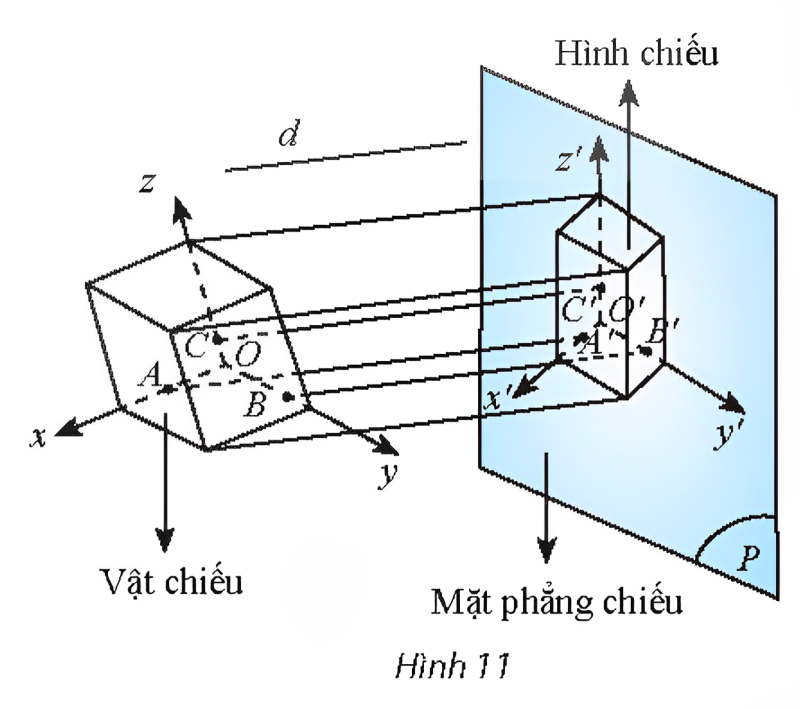 a) Hình lăng trụ có đáy là tam giác đều
b) Hình lăng trụ có đáy là lục giác đều
c) Hình hộp
Giải
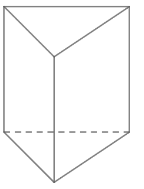 a)
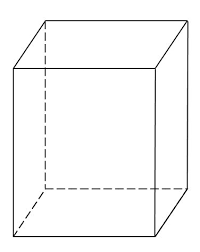 b)
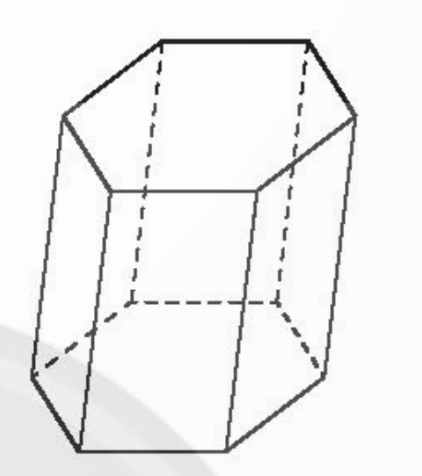 c)
HƯỚNG DẪN VỀ NHÀ
Chuẩn bị trước “Bài tập cuối chương IV”
Ghi nhớ 
kiến thức trong bài.
Hoàn thành bài tập trong SBT
BÀI HỌC KẾT THÚC, 
CẢM ƠN CÁC EM ĐÃ LẮNG NGHE